MIB file & Guide
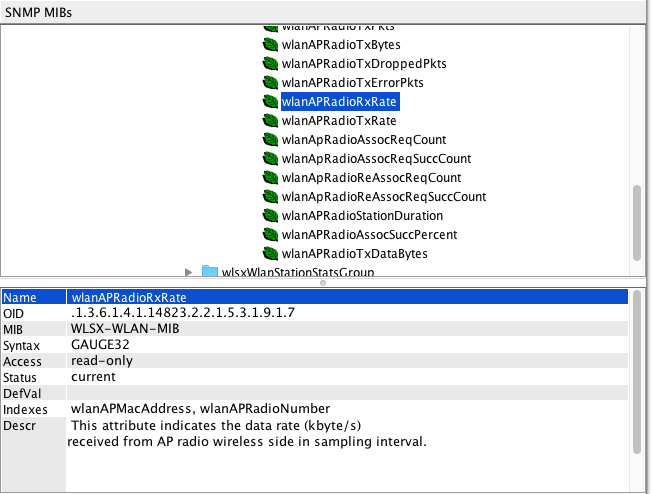 Guide MIB has been defined as "wlanAPRadioRxRate" is "kByte / s".
However, as is different from the results we tested.
Test Topology
172.16.0.254
Aruba Controller
7010  v6.4.4.9
AP 205
11g
Client
iPerf Server
172.16.0.3
2.4GHz
iPerf Test
172.16.0.100
Test Results
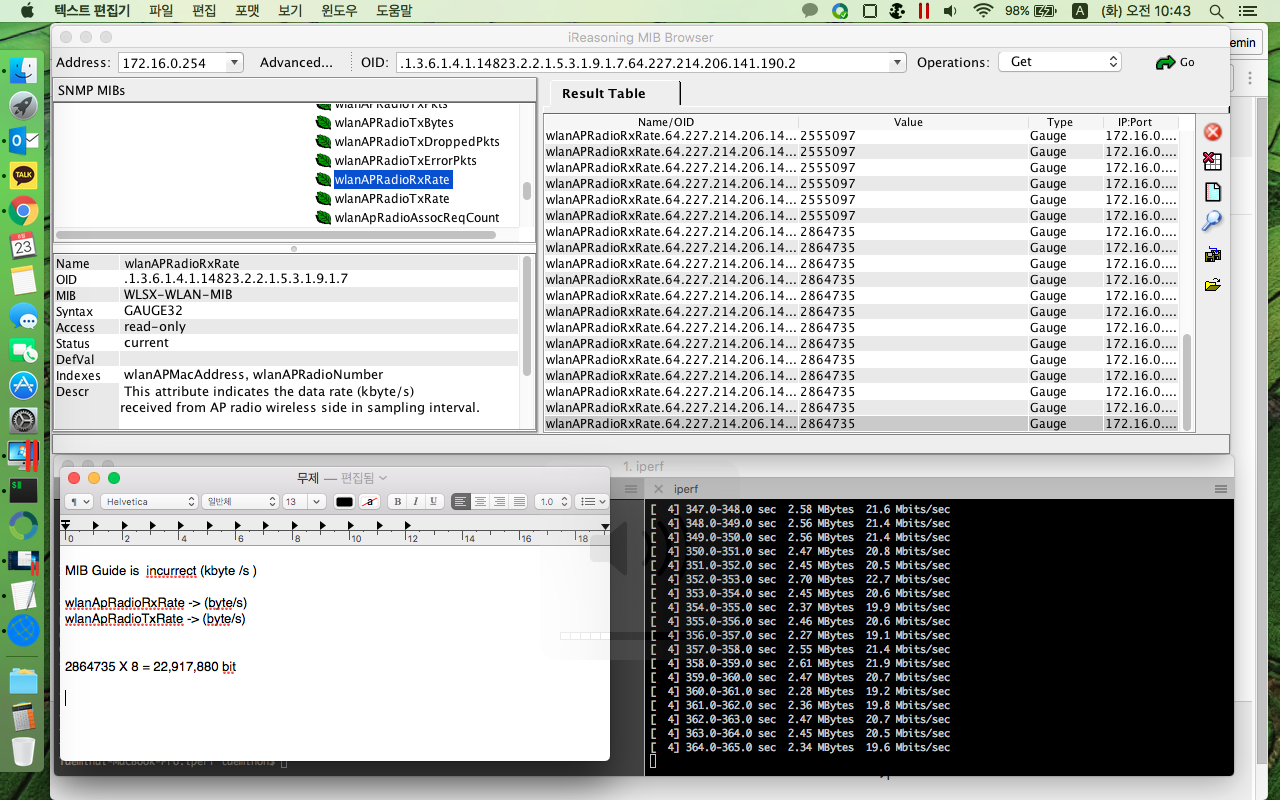 MIB Guide is  incurrect (kbyte /s )

wlanApRadioRxRate -> (byte/s)
wlanApRadioTxRate -> (byte/s)


2864735 X 8 = 22,917,880 bit
MIB Browser
iPerf Server
As a result we tested is not "kiloByte / s" 
It seems to be "Byte / s".